Roadmap to determine 800C vs 900C HT
Genfa Wu	
PIP-II Technical Meetings
13 July 2022
Outline
Introduction
Road maps
Current status
2
12-14 July 2022
PIP-II 2nd Technical Workshop | WG2 | G. Wu, Roadmap to determine 800C vs 900C HT
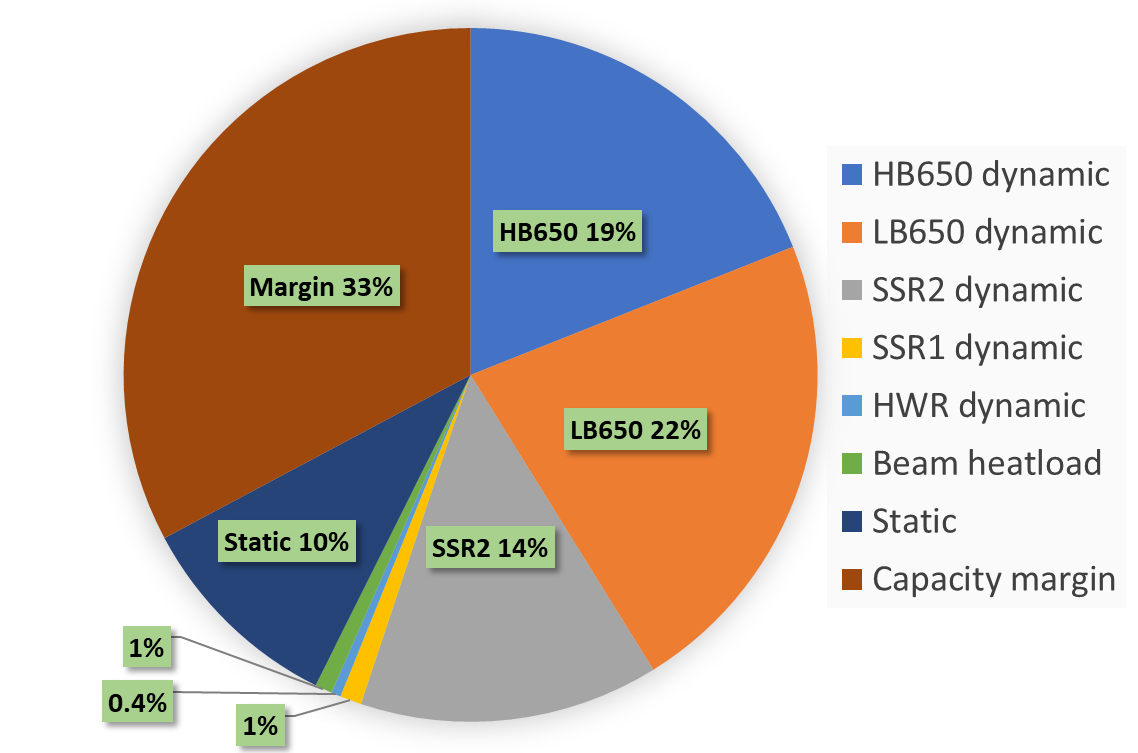 Introduction
CW 
High Q
Cryoplant capacity – 2,500 W (2K)
PIP-II 650 MHz cavities baseline processing – N-doping + flux expelled.
HB650 3.3e10 (nominal)
LB650 2.4e10 (nominal)
N-Doping or Mid-T baking
Magnetic Hygiene and Flux Expulsion
High Rs sensitivity of trapped magnetic field
Nominal
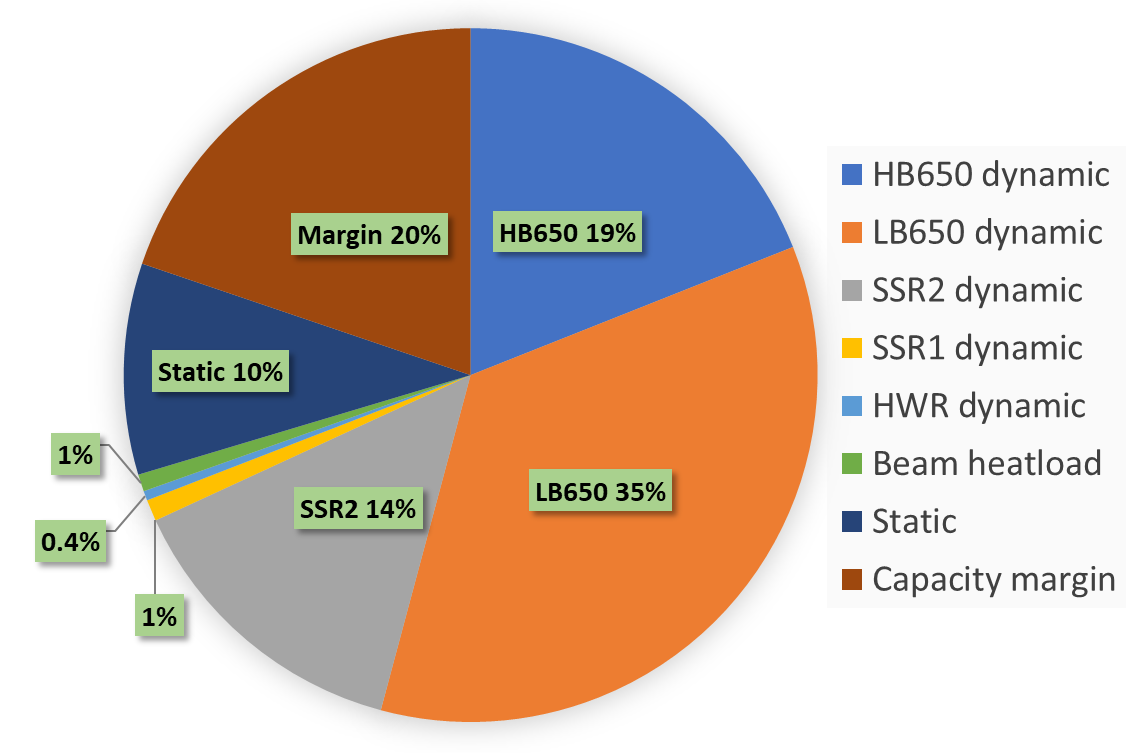 Flux trapped LB650 at 1.5e10
3
12-14 July 2022
PIP-II 2nd Technical Workshop | WG2 | G. Wu, Roadmap to determine 800C vs 900C HT
Minimize the Magnetic Field Trapping
<=3 mG trapped satisfies Q0 spec, 8 n total Rs .

Magnetic shield and hygiene
Magnetic field at room temperature for 650 MHz <=5 mG.
Fast cool down
Thermo-electric current of 8 mG on average.

Niobium capable of flux expulsion with required mechanical strength
Niobium for 650 MHz requires flux expulsion capability >= 70%
4
12-14 July 2022
PIP-II 2nd Technical Workshop | WG2 | G. Wu, Roadmap to determine 800C vs 900C HT
Road maps
Two parallel paths
Sample studies
Cavity studies
Bare cavity road test with two end supports of the support cage 
Jacketed cavity pressure test and road test
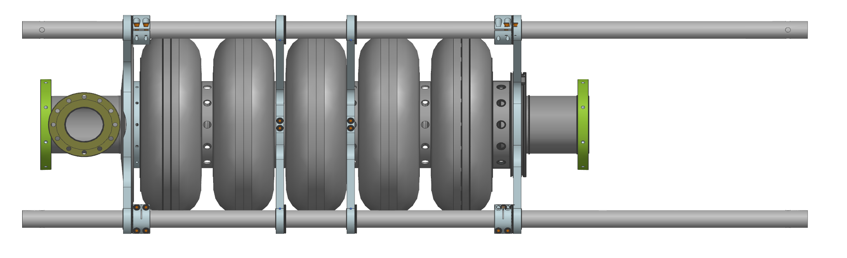 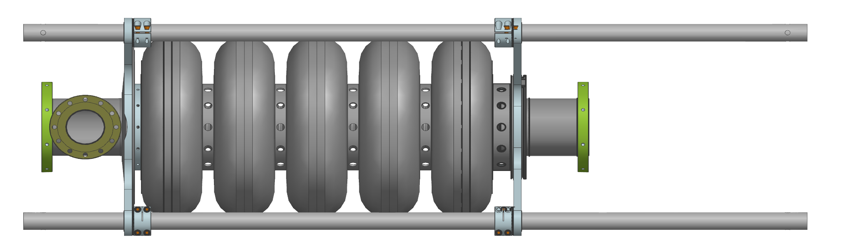 5
12-14 July 2022
PIP-II 2nd Technical Workshop | WG2 | G. Wu, Roadmap to determine 800C vs 900C HT
Road maps – sample studies
Tasks #13, 14
Measure YS of PIP-II material after 800C vs 900C
Is YS 900C sample ~ YS 800C sample in both cases?
Is YS at 900C < max stress on cavity, considering de-rating(20 Mpa)??
No
Measure YS of half-cell samples w 800C vs 900C
Tasks #2,4
Yes, in both cases
Yes but only in flat samples
Yes but only in half-cell samples
No, in both cases
Yes
Good confidence that 900C is feasible in LB650s – to be confirmed with test on cavity
Proceed with YS measured on bended material
900C most likely not feasible in LB650s – to be confirmed with test on cavity since simulations may be affected by large errors
Tasks #6
Courtesy of M. Martinello
6
12-14 July 2022
PIP-II 2nd Technical Workshop | WG2 | G. Wu, Roadmap to determine 800C vs 900C HT
Re-HPR
Road maps – cavity studies
If rad. issues
160um EP + 900C 3h + 2/0 N-doping + 7um EP
VTS test
No
Successful ?
B61C-EZ-103
If performance issues
Yes
Re-processing
Task #11
Transportation test
Proceed with 900C on B61C-EZ-102
VTS test
Successful ?
No
Yes
Jacketing
Pressure Test
Recommend to not proceed with 900C
Yes
Successful ?
No
Recommend to proceed with B61C-EZ-102 jacketing
Re-HPR + re-test
Road maps – cavity studies
If rad. issues
120um EP + 900C 3h + 
40 um EP +
2/0 N-doping + 7um EP
VTS test
No
Successful ?
B61C-EZ-102
If performance issues
Yes
Re-processing + re-test
Task #11
Transportation test
B61C-EZ-103 
Pressure test OK
Jacketing
Pressure Test
Recommend to proceed with 900C on production bare cavities
Recommend to not proceed with 900C
Successful ?
No
Yes
Contact partner labs to make sure the contract w cavity vendor is modified accordingly
Current Status
B61-EZ-103 road test successful (See Jeremiah presentation)
Additional road tests planned
B61-EZ-102 900C H-bake in progress
B61-EZ-101 and B61-EZ-104 are scheduled to be 800C H-baked tentatively
9
12-14 July 2022
PIP-II 2nd Technical Workshop | WG2 | G. Wu, Roadmap to determine 800C vs 900C HT
Summary
The roadmap was defined
One bare cavity road test is in progress
Result was promising
Need more data to determine the H-degas temperature.
10
12-14 July 2022
PIP-II 2nd Technical Workshop | WG2 | G. Wu, Roadmap to determine 800C vs 900C HT
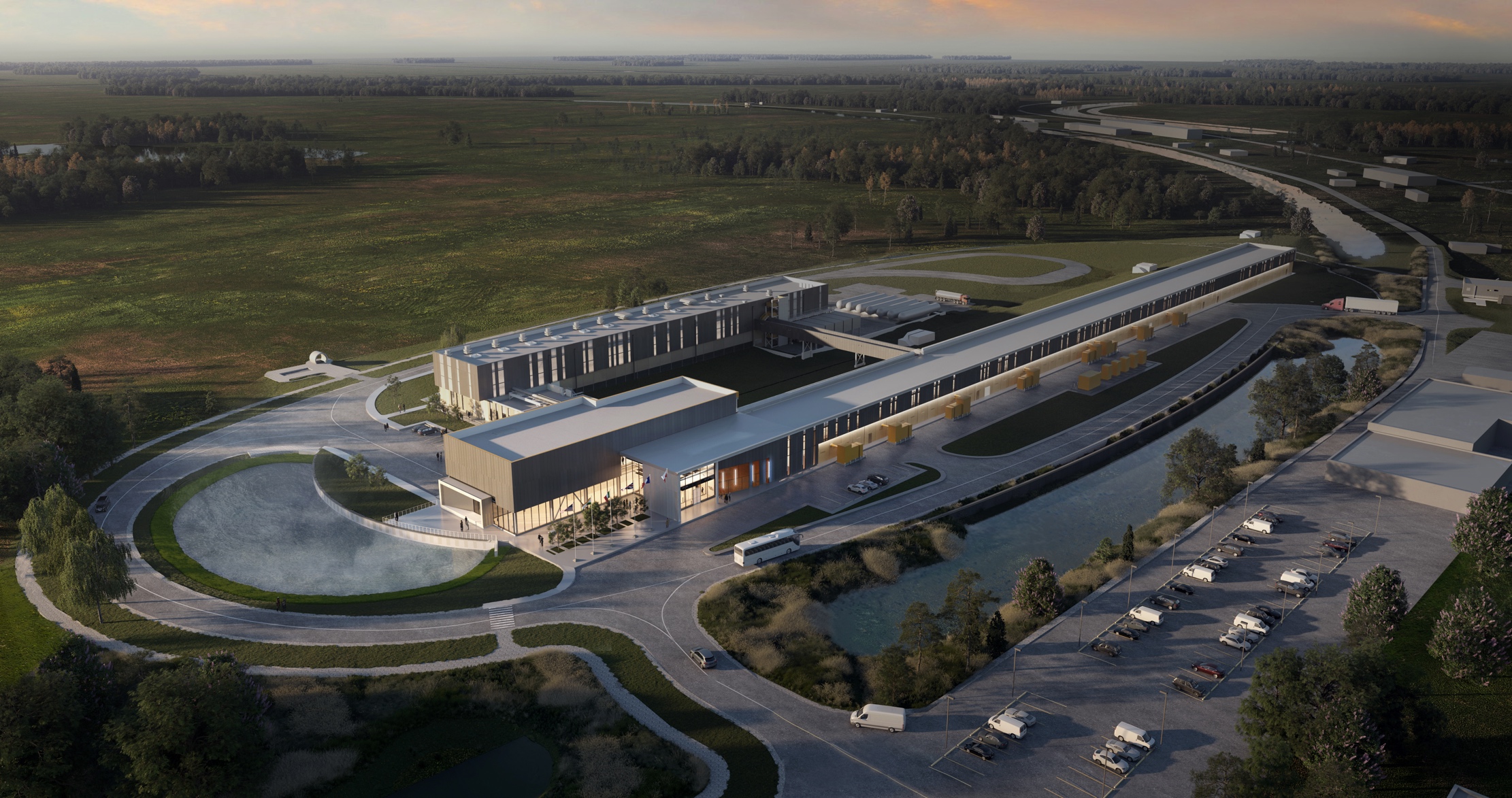 Thank You!
11
12-14 July 2022
PIP-II 2nd Technical Workshop | WG2 | G. Wu, Roadmap to determine 800C vs 900C HT